Организация работы медицинской организации с помощью корпоративного портала «Битрикс24»
Михаил Болдырев
boldyrev.ru
Рассмотрим следующие вопросы:
Какова необходимость автоматизации бизнес-процессов для медицинских учреждений.
Отличие корпоративного портала «Битрикс24» от «обычной» МИС.
Практика: организация бизнес-процессов для руководства и менеджмента ЛПУ с помощью «Битрикс24».
Организация первичных продаж медицинских услуг с помощью «Битрикс24».
Преимущества интеграции «1С-Битрикс: Сайт медицинской организации» и «Битрикс24».
Какова необходимость автоматизации бизнес-процессов для медицинских учреждений?
Бизнесу нужны деньги — это его кровь, его жизненная энергия. Деньги всегда необходимы для развития, а иногда просто для спасения.
Цель коммерческой клиники:
Доходность кабинета 5000р.  в час при загрузке 80%
Как заработать клинике?
IT-инфраструктура клиники
Бухгалтерия (1С)
МИС 1С:Медицина
ОБМЕН ДАННЫМИ
Пациент
Сайт
(1С-Битрикс)
ЛПУ (клиника)
Врач
Бизнес-процессы (Битрикс24)
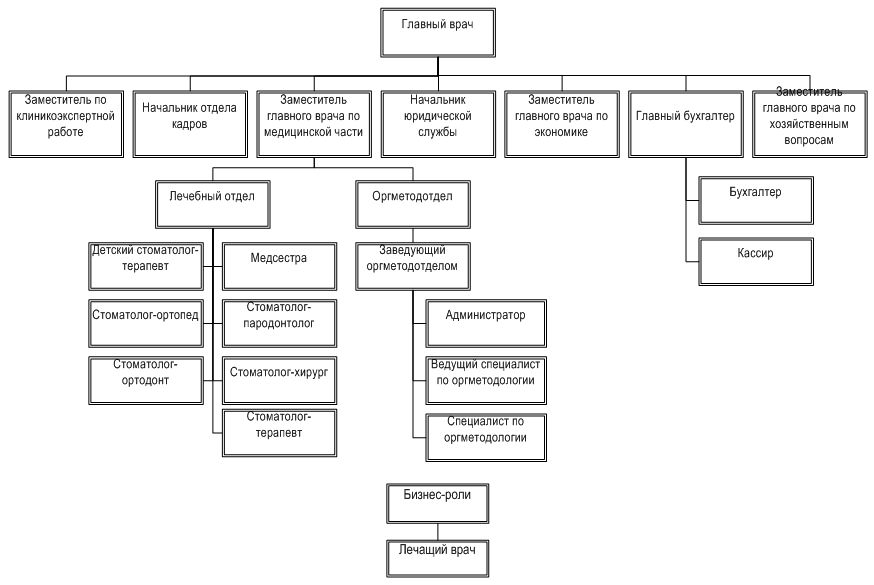 Часть штатной структуры, которая участвует в общих бизнес-процессах.
Отличие корпоративного портала «Битрикс24» от «обычной» МИС
МИС работает с пациентами, а Битрикс24 строит бизнес-процессы!
Классическая схема работы МИС (Медицинская Информационная Система).
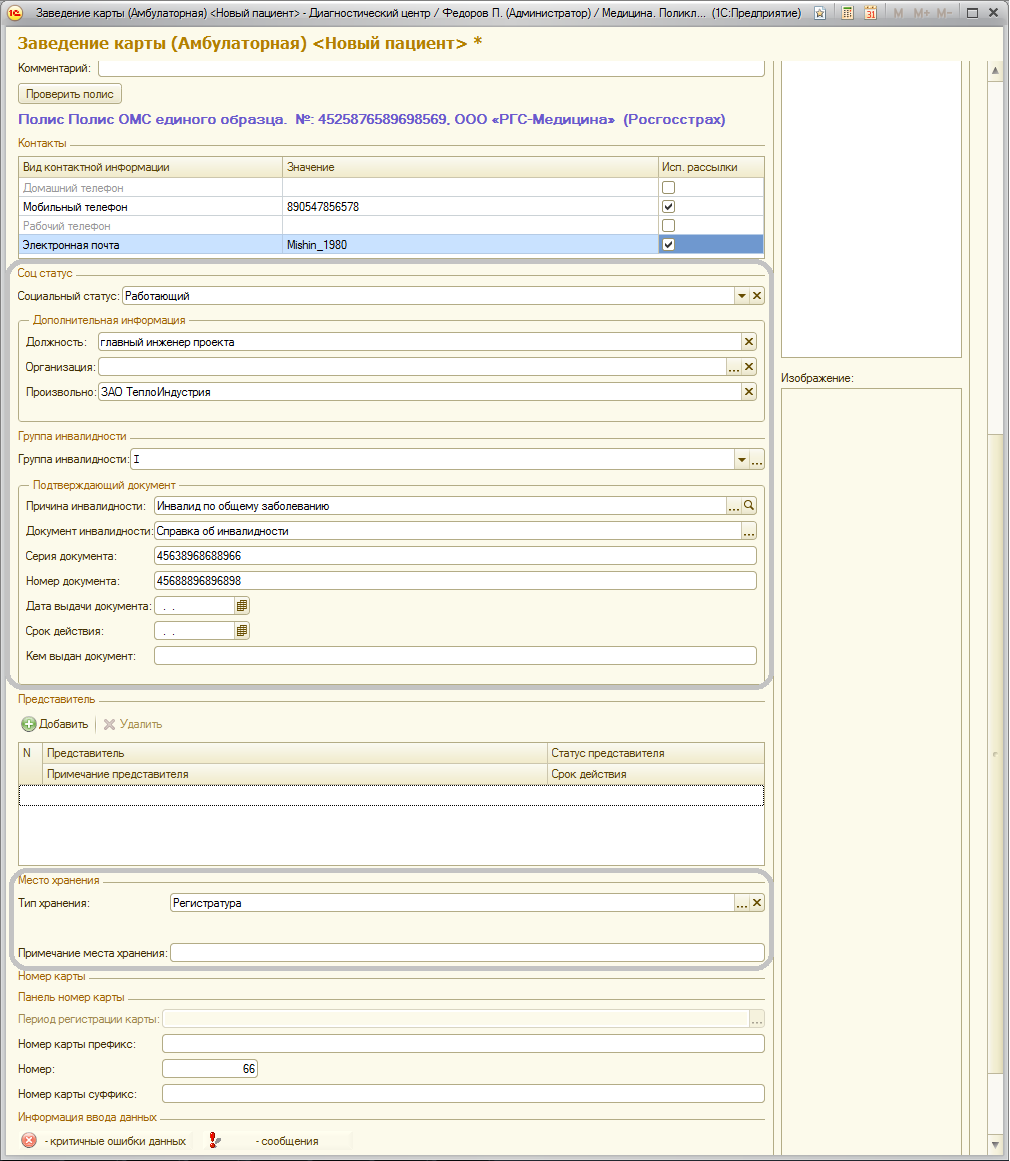 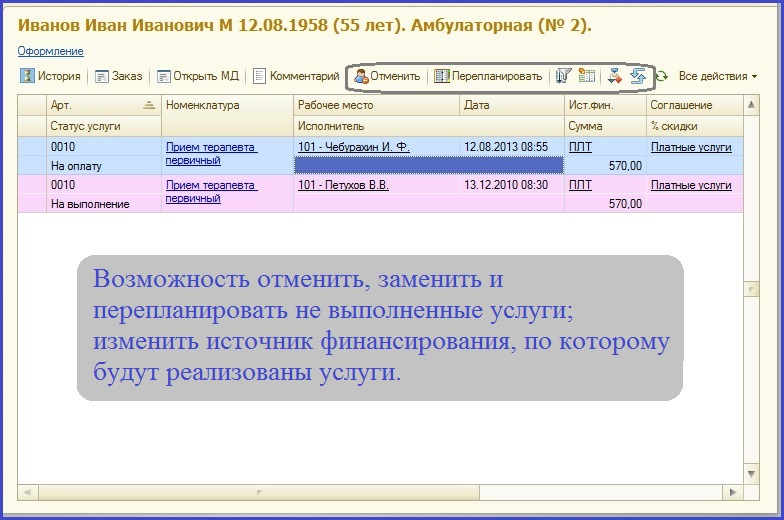 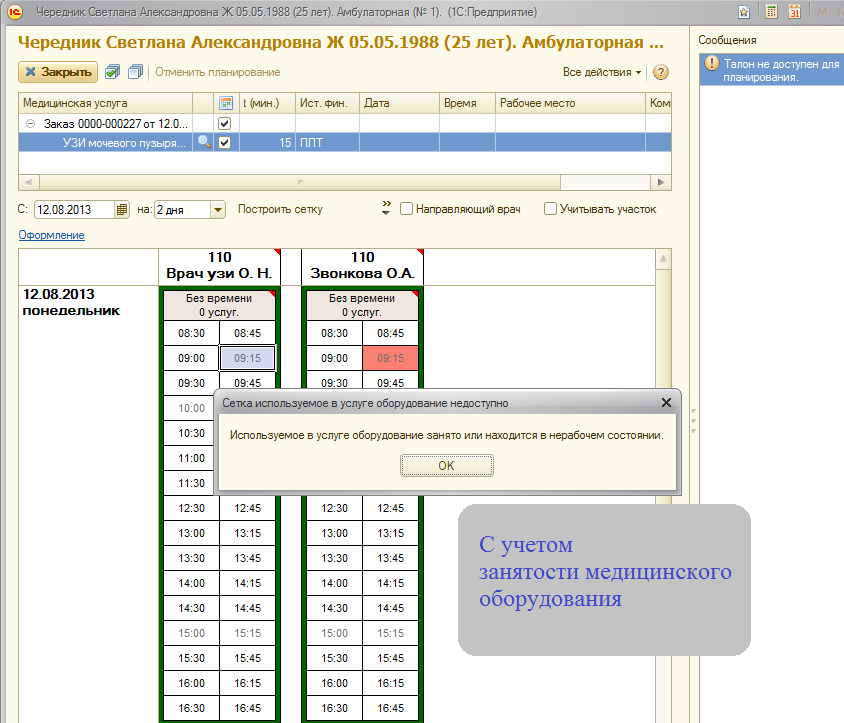 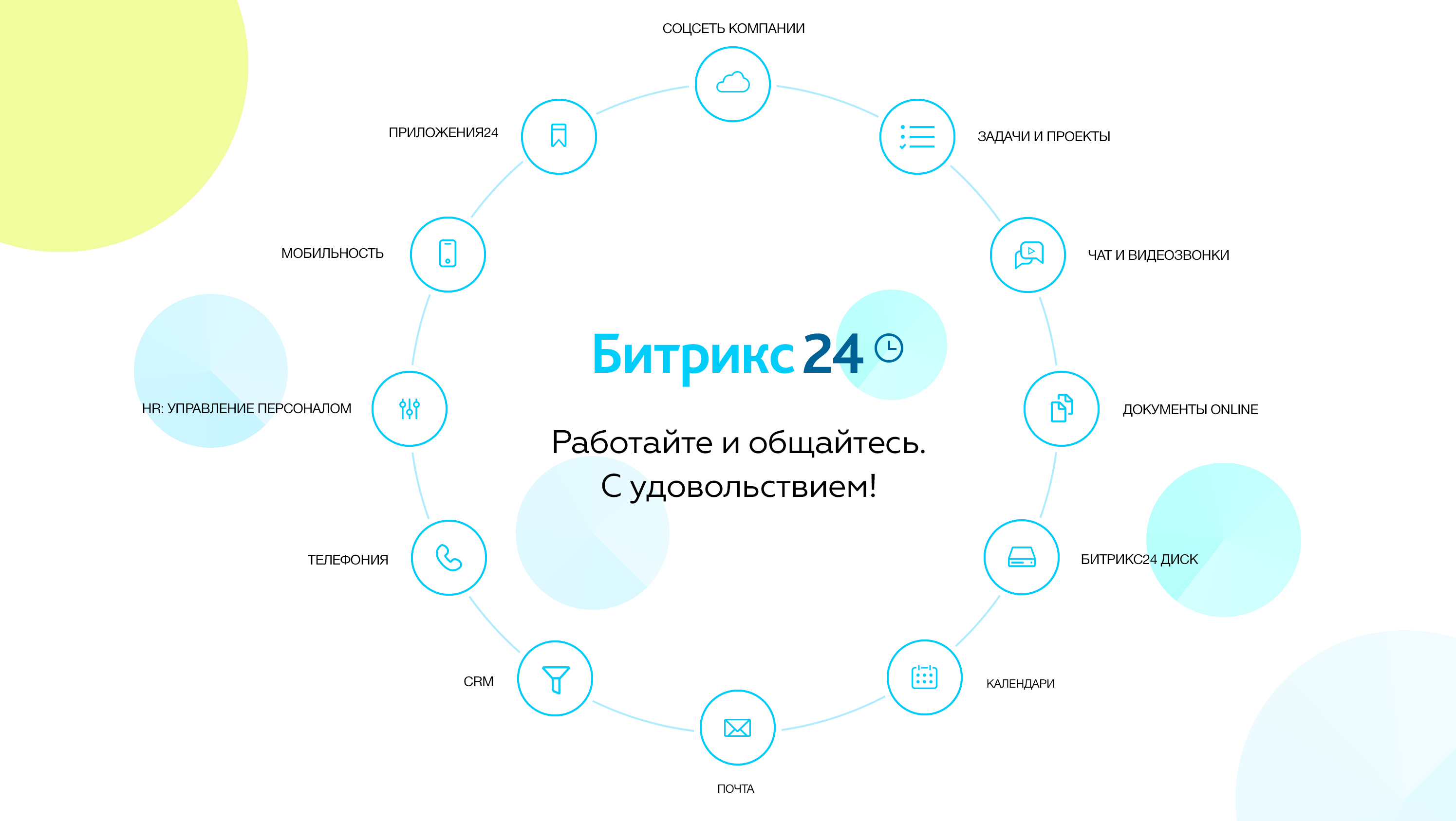 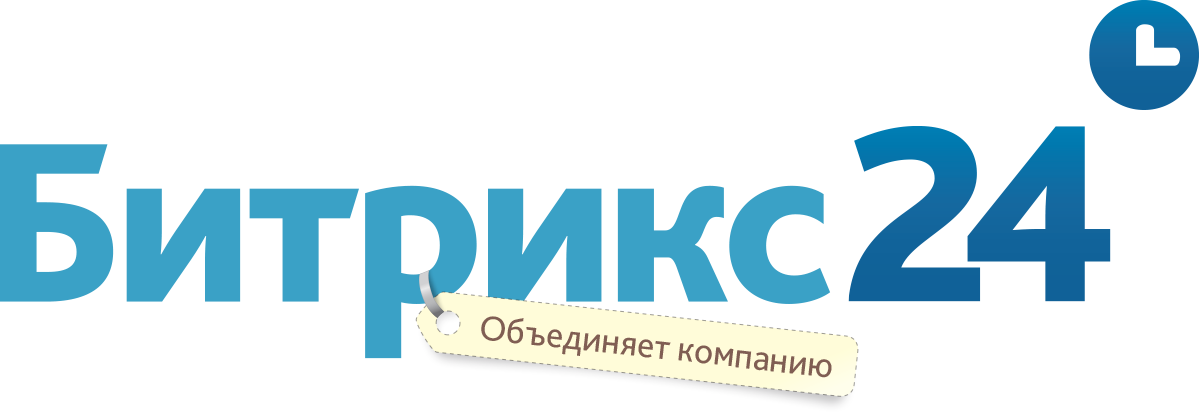 Практика: организация бизнес-процессов для руководства и менеджмента ЛПУ с помощью «Битрикс24».
На базе Битрикс24 в студии Клондайк
Что такое бизнес-процесс?
Бизнес-процесс — это совокупность взаимосвязанных мероприятий или задач, направленных на создание определенного продукта или услуги для потребителей.
Какие бывают бизнес-процессы?
Управляющие — бизнес-процессы, которые управляют функционированием системы. Примером управляющего процесса может служить Корпоративное управление и Стратегический менеджмент.
Операционные — бизнес-процессы, которые составляют основной бизнес компании и создают основной поток доходов. Примерами операционных бизнес-процессов являются Снабжение, Производство, Маркетинг и Продажи.
Поддерживающие — бизнес-процессы, которые обслуживают основной бизнес. Например, Бухгалтерский учет, Подбор персонала, Техническая поддержка, АХО.
Онлайн-конференция | Интернет-маркетинг без воды | imbv.ru
Проблемы в бизнес-процессах
Непродуктивное использование трудовых ресурсов (в производственные процессы не лезем).
Нарушенная коммуникация между сотрудниками клиента (постановка задач и контроль их выполнения).
Ведение клиентской базы (любая работа с контрагентами, в т.ч. бухгалтерия).

Учитываем что двух одинаковых компаний не существует.
Простой бизнес-процесс
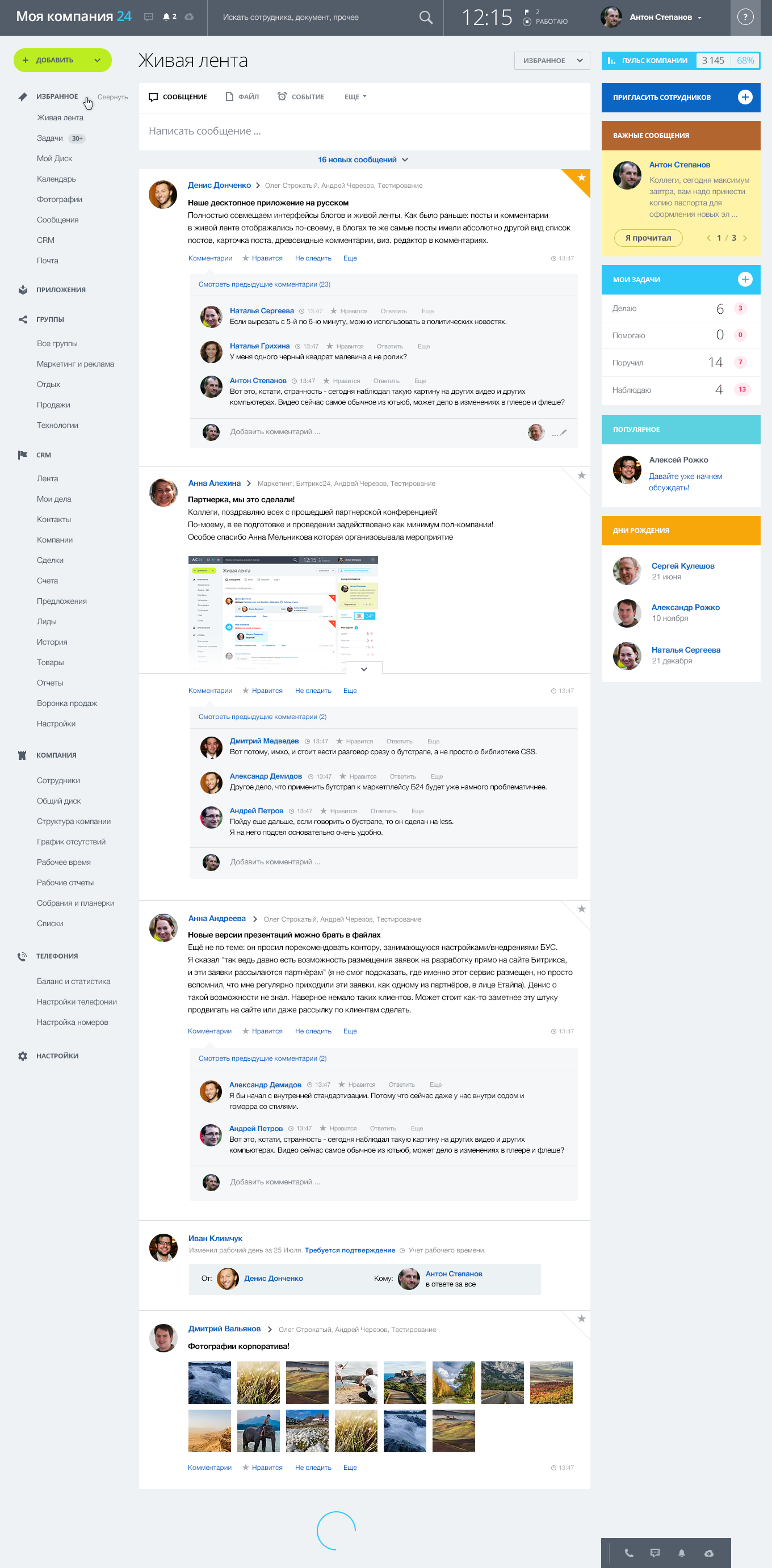 Организация первичных продаж медицинских услуг с помощью «Битрикс24».
Обработка входящих звонков.
Как построить бизнес-процессы в продажах?
Не надо делать сложно!
Примеры цепочек продаж
Цепочка продаж дверей
Цепочка продаж фитнес-клуба
Цепочка продаж интернет-услуг
Медицинские услуги:
Преимущества интеграции «1С-Битрикс: Сайт медицинской организации» и «Битрикс24».
Комплексная IT инфраструктура
Исследование сайтов коммерческих клиник Москвы и разработчиков МИС
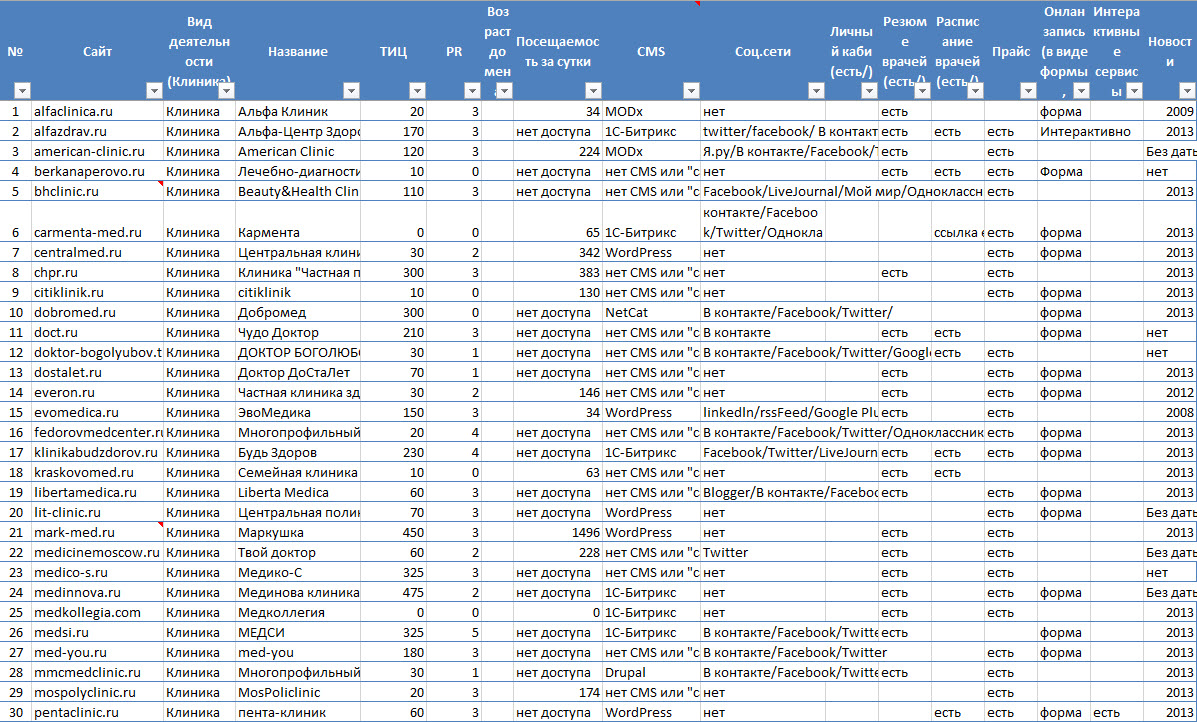 …
Используются ли интерактивные сервисы?
Возможность online оплаты мы не нашли!
Популярность CMS
Значимость CMS
17% сайтов на Битриксе - генерируют 34% трафика
Какие вопросы задавались разработчикам МИС
Рекомендованный метод обмена данными с сайтом?
Есть ли API (набор готовых функций, для возможности использования данных во внешних программах)?
Открыт ли исходный код, открытая ли БД?
Рекомендованный метод обмена данными МИС и сайта.
Есть ли API  у МИС?
На самом деле 41,5% не знает, есть ли у них API
Что мы получаем в результате интеграции МИС + сайт + Битрикс24
1. Начнём с посещаемости
Острова — это платформа Яндекса, которая улучшает представление сайтов в результатах поиска
Используем динамические данные
Качество контента –рост конверсии!
80%
Динамический контент
Хочется единую систему (ERP)?
bitrix24.lifehacker.ru/openclinic.html
Организация работы медицинской организации с помощью корпоративного портала «Битрикс24»
Михаил Болдырев
m@boldyrev.ru
Что такое Комплексный Интернет-Маркетинг(КИМ)?
КИМ – комплекс действий, направленный на превращение максимально возможного количества пользователей в потенциальных клиентов компании.
Сбор аналитики, анализ конкурентов, медиа-планирование.
Создание и изменение сайта.
Поисковое продвижение.
Контекстная, таргетированная, медийная реклама.
Email – маркетинг.
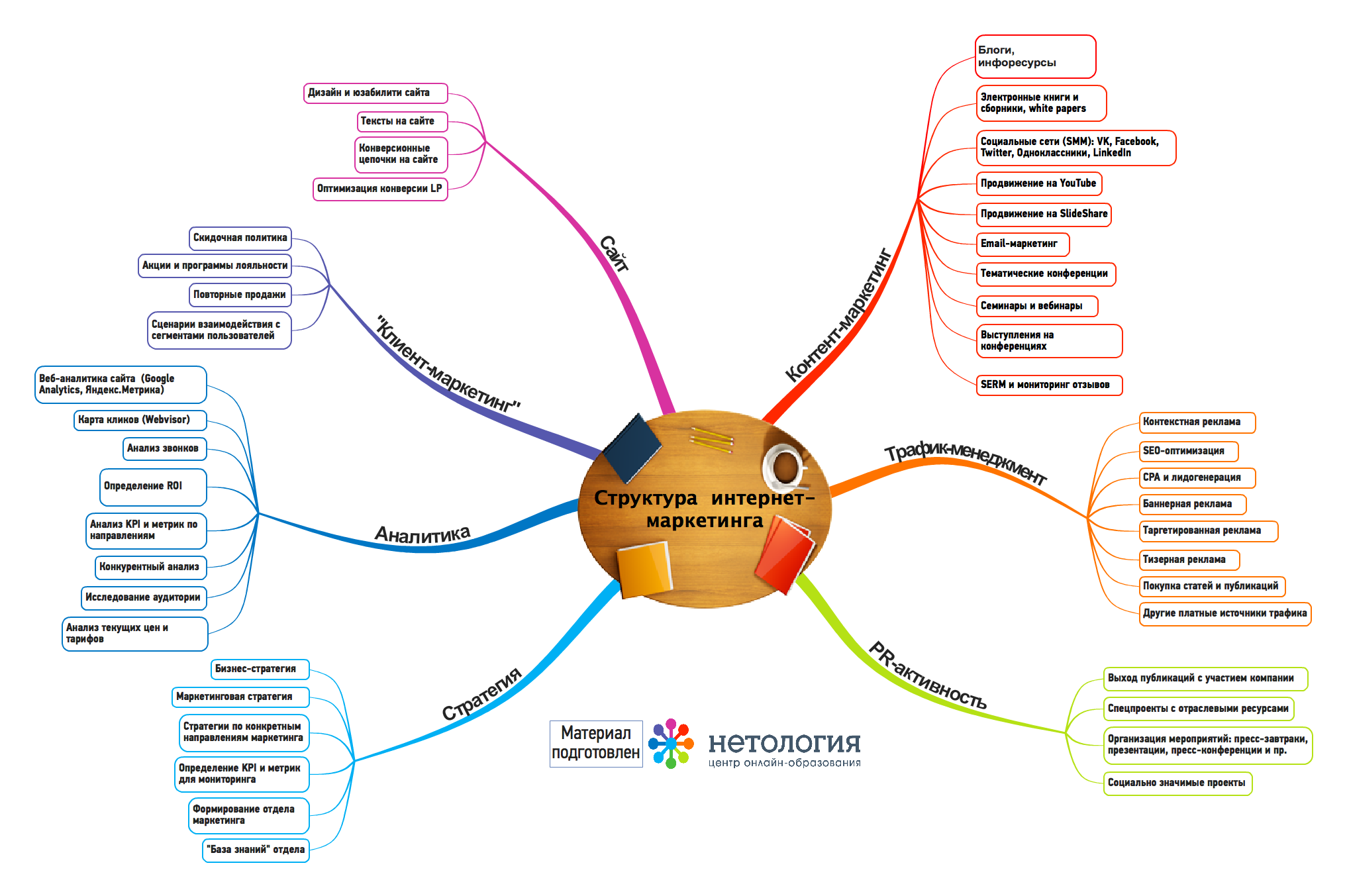